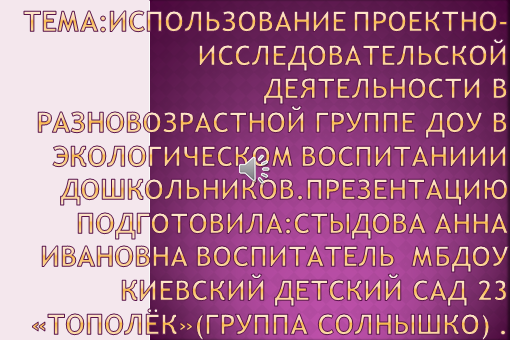 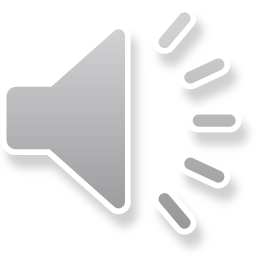 ЦЕЛЬ ЭКОЛОГИЧЕСКОГО  ВОСПИТАНИЯ:
Формирование у ребёнка начал экологической культуры-базисных компонентов личности,позволяющих в дальнейшем,в соответствии со стандартами образования,успешно присваивать в совокупности практический и духовный опыт взаимодействия ребёнка с природой,который обеспечит его выживание и развитие.
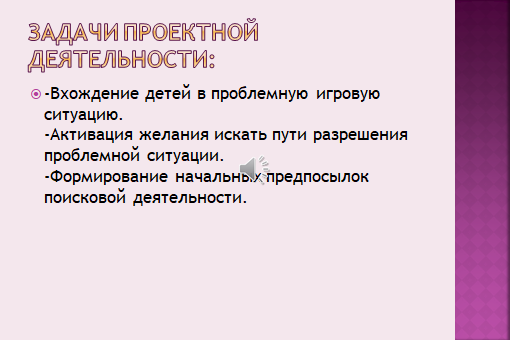 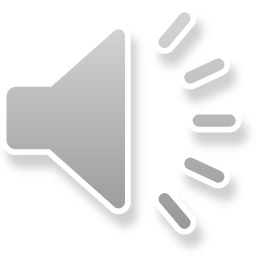 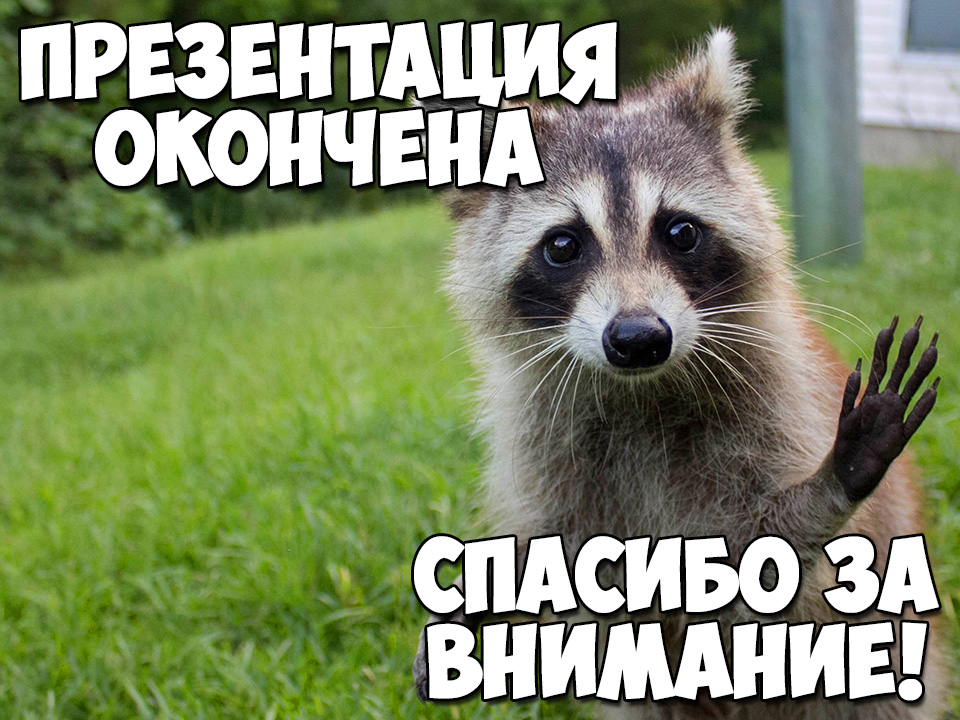